Multimode Bosonic Codes
Henry Lamm
Leonardo Pierattelli
Doǧa Murat Kürkçüoǧlu
8/23/2023
Leonardo Pierattelli
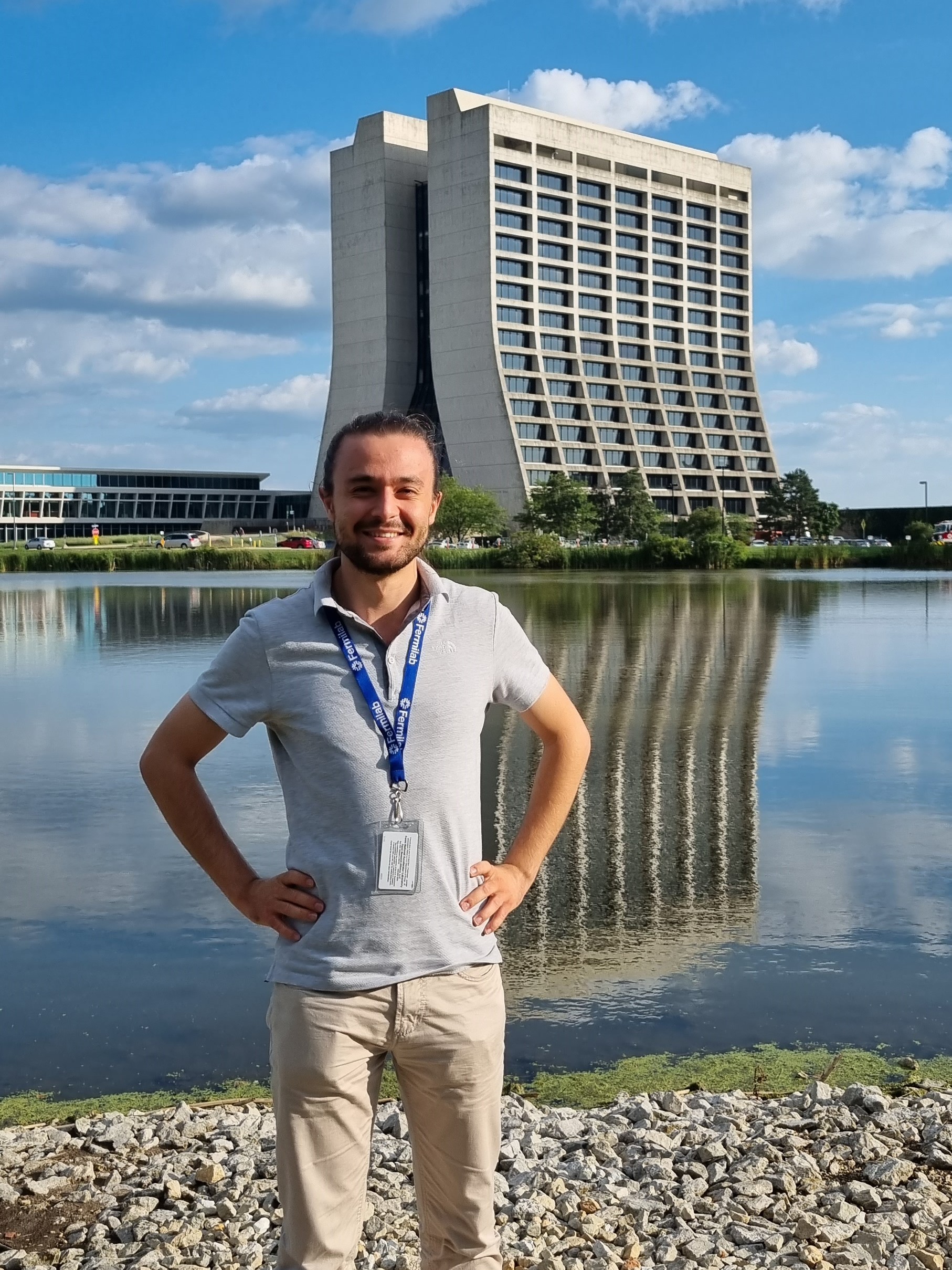 School: University of Pisa

Why I’m interested in Quantum Computing/Sensing: Because I want to do my part in the Second Quantum Revolution

Why I applied for the SQMS internship: To learn how to do research in Quantum Information Science, in one of the best places to do so.

Focus Area: Multimode Bosonic Codes

Supervisor(s): Doǧa Murat Kürkçüoǧlu, Henry Lamm
Introduction
Context: Quantum computers are better than classical ones in investigating quantum systems
Chemical compounds
Quantum materials
HEP
Discretization is the first step anyway
Lattice Field Theory
Simulating Lattice Field Theory
Discretize spacetime (3+1 dimensions)
Define fermionic fields in the vertices, bosonic fields in the links
In a Quantum Computer we need only space discretization
However, it is always necessary to discretize bosonic fields’ values, too
Discretization of Bosonic Fields
Main choice:
Assume the field can take a finite number of values
Not all discretizations are suitable!
For SU(2) (weak interaction):
Binary Tetrahedral (BT or 2T): 24 elems.
Binary Octahedral (BO/2O): 48 elems.
Binary Icosahedral (BI/2I): 120 elems.
Choice of Hilbert Space
Encode the bosonic field state in one qudit
EM cavities are the best to host large numbers of equivalent states
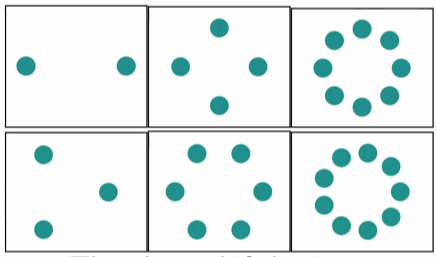 Best to work with many modes:
Cat codes…
	…Z(n)…
		…U(1)!
What qudit?
Cat codes?
Higher-Dimensional Cat Codes
Multimode Bosonic Codes
To represent higher dimensional groups…
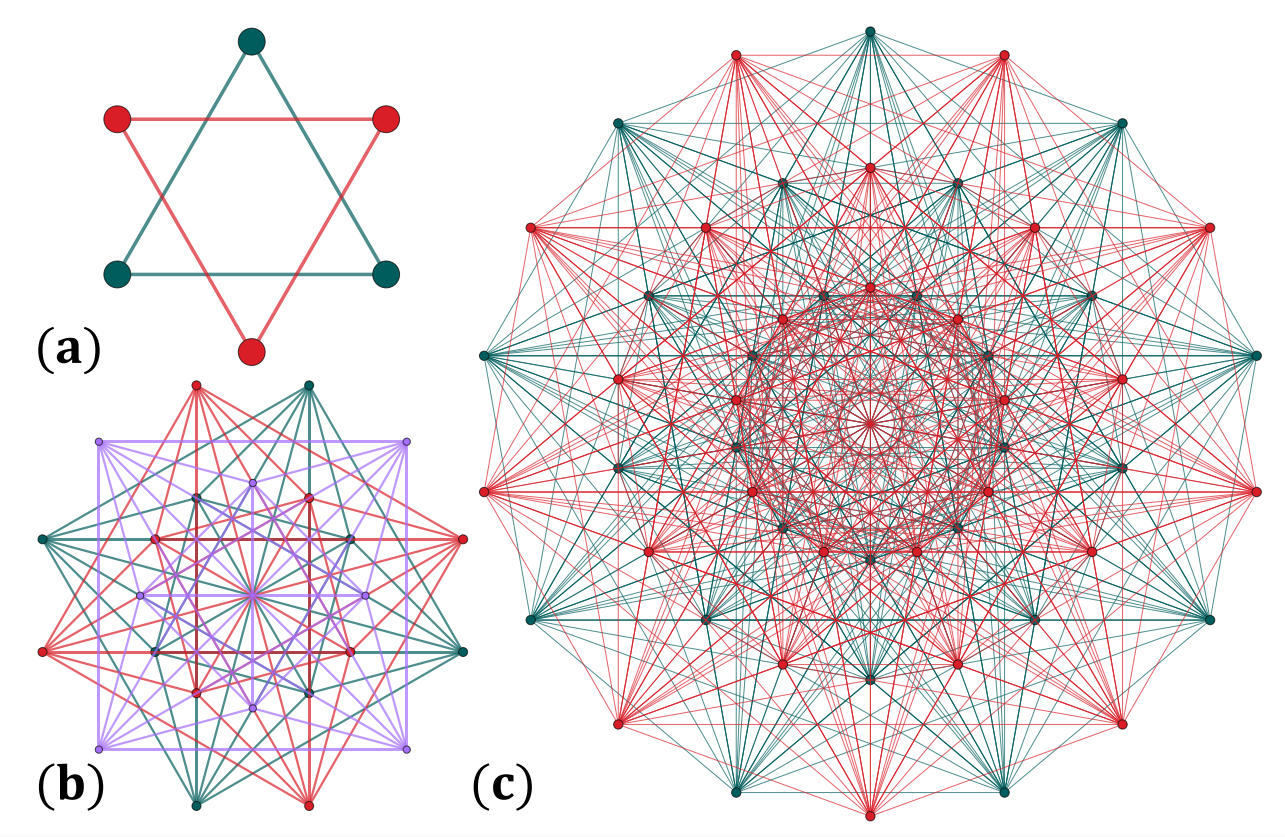 Shubham P Jain, Joseph T Iosue, Alexander Barg, and Victor V Albert. Quantum spherical codes. arXiv preprint arXiv:2302.11593, 2023
Multimode Bosonic Codes’ Properties
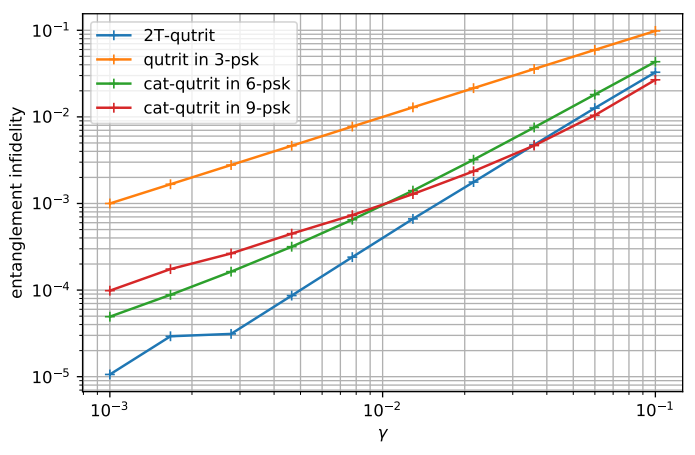 Specific choices of codes can lead to easier calculations
Can offer different error tolerance performances
Possible explanation: group-like properties between basis elements
Aurélie Denys and Anthony Leverrier, “The 2T-qutrit, a
two-mode bosonic qutrit,” Quantum 7, 1032 (2023).
Objectives
Long term:
To find a 24n/48n/120n-dimensional codespace
For SU(2) discretization and error coding
Must be chosen by varying the number of coherent states and EM modes
Choose a codespace offering multiplicative group structure
For improved error tolerance
Find the best encoding
And evaluating performance
In detail…
ToDo: proper group element – Hilbert space’s basis element correspondence
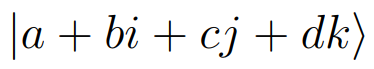 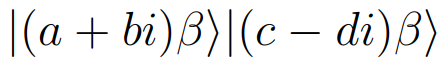 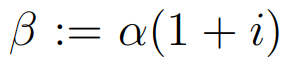 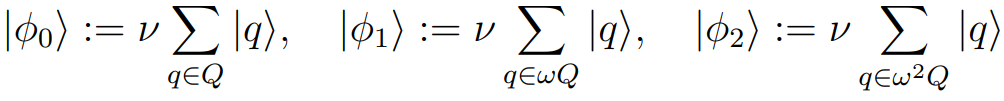 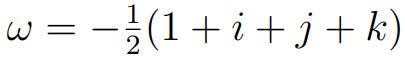 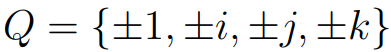 Finding a Quoctit, and More
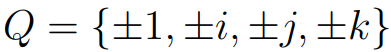 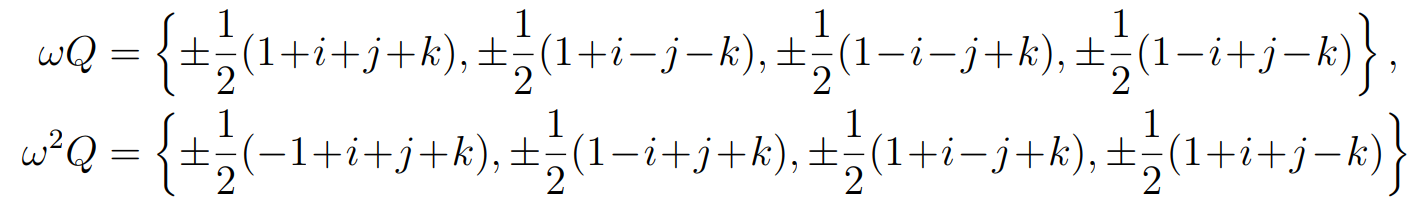 What if we want to encode a quicosotetrit (24 states) into the larger 2O group?
Thank you for listening!